人教精通版三年级下册
Unit5  It’s a parrot.
WWW.PPT818.COM
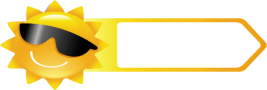 Review
Look and say
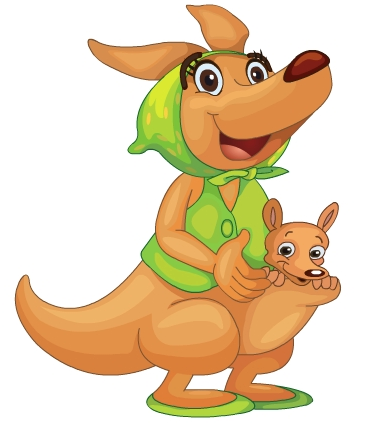 What’s this?
It’s a kangaroo.
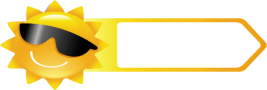 Review
Look and say
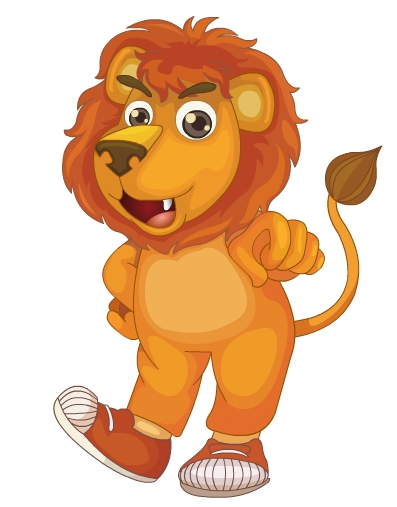 What’s this?
It’s a lion.
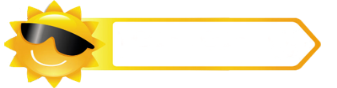 Presentation
Let’s learn
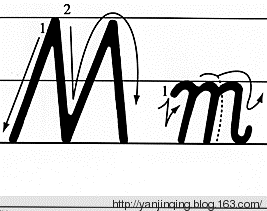 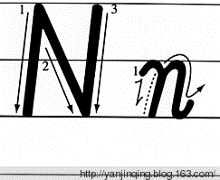 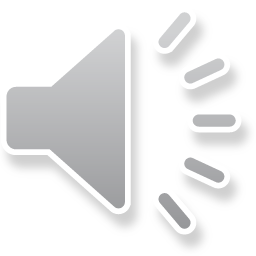 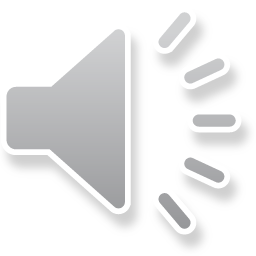 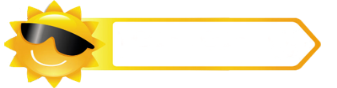 Presentation
Discussion
我们学过的哪些单词含有字母m或n呢？
mango, mother, nine, notebook ……
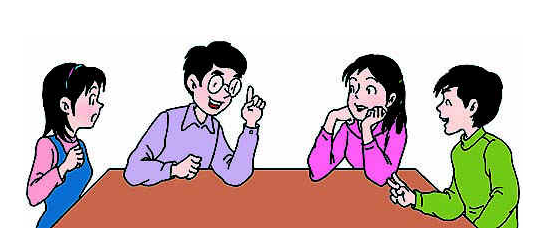 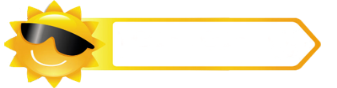 Presentation
Let’s learn
What’s this?
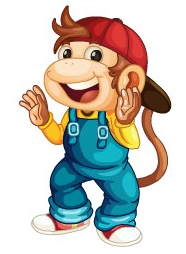 monkey
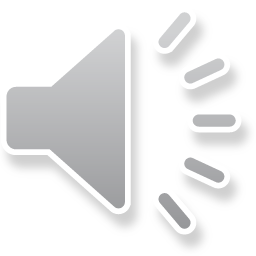 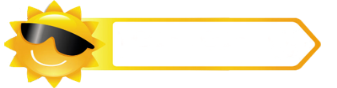 Presentation
Let’s learn
What’s this?
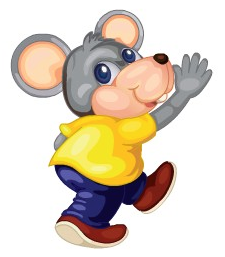 mouse
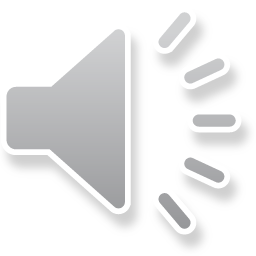 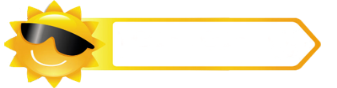 Presentation
Let’s learn
What’s this?
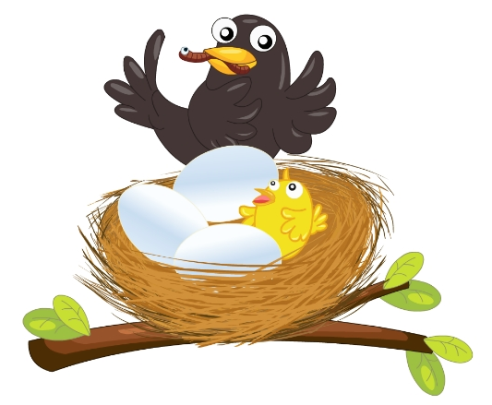 nest
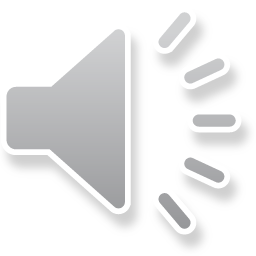 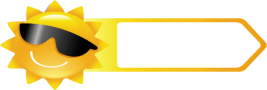 Practice
Let’s chant
M, M, monkey;
M, M, mouse;
N, N, nest!
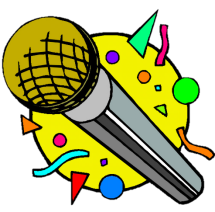 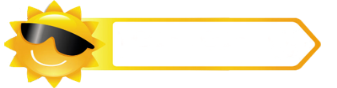 Presentation
Listen and say
What are they talking about?
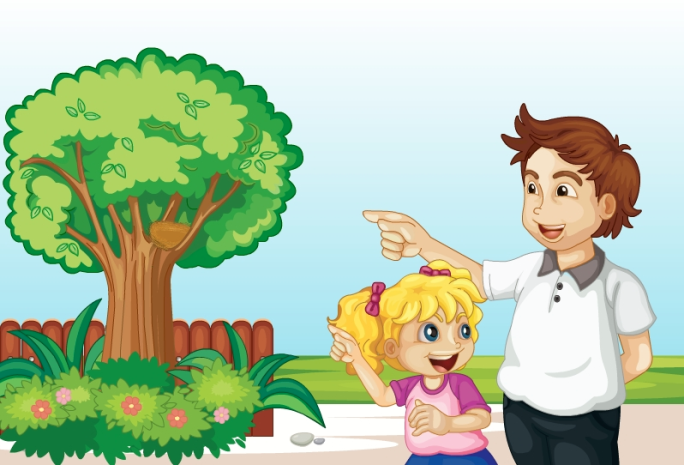 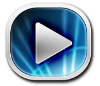 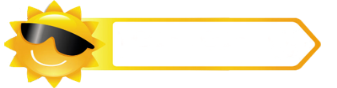 Presentation
Let’s learn
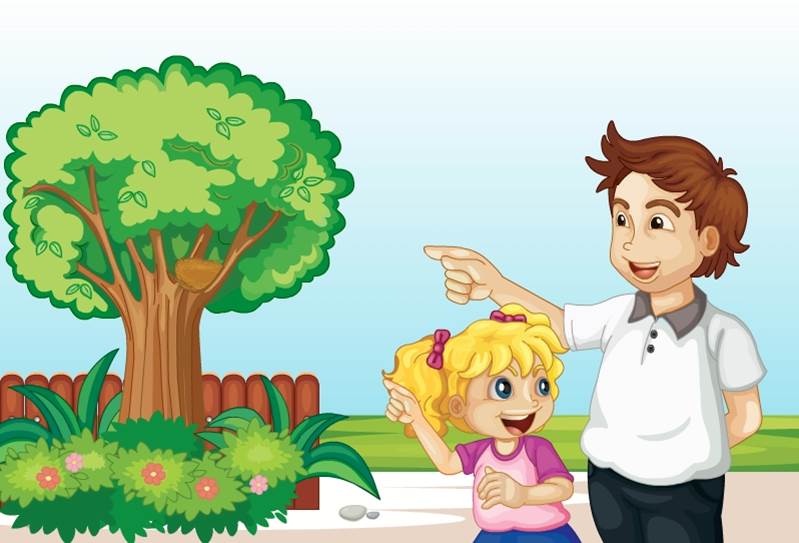 Hmm ... it’s a nest.
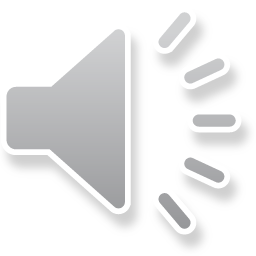 Dad, what’s that?
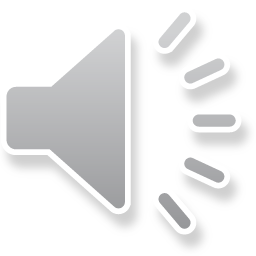 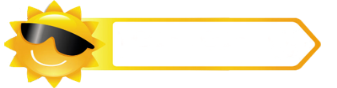 Presentation
Let’s learn
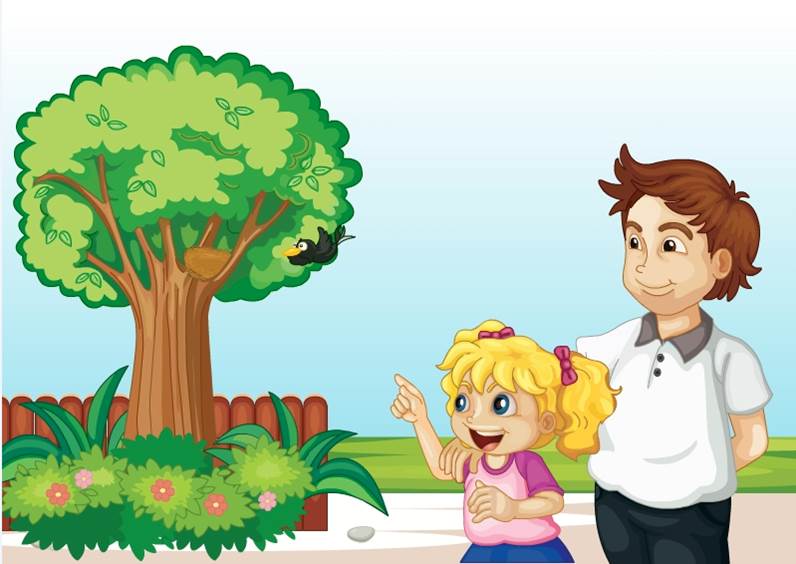 Yes, it’s a bird’s home.
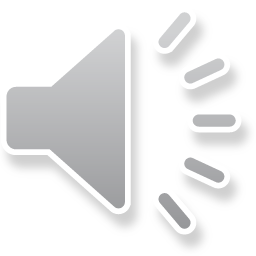 A nest?
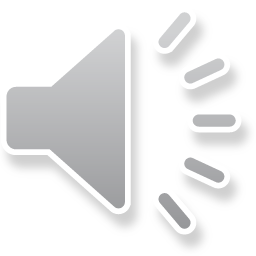 I see! Thanks.
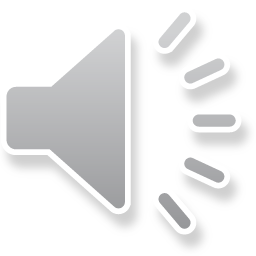 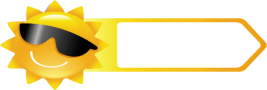 开始
Learning tip :
四人一组，比赛读句子，看谁能在一分钟内读完，并且读得准确、流利！
Practice
Read it by groups for one minute .
小组读对话一分钟。
一分钟倒计时
60
50
10
10
20
20
40
30
30
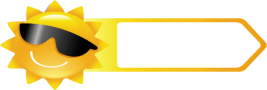 Practice
Role-play
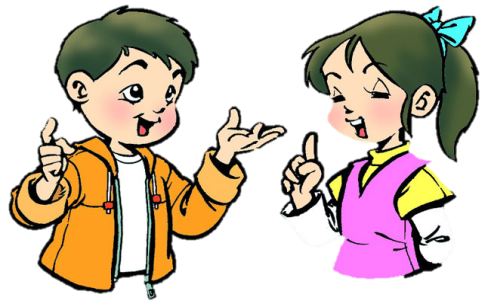 分角色朗读对话，注意模仿语音语调。
两人一组，试着表演出来吧。
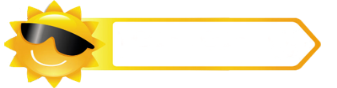 Presentation
Key points
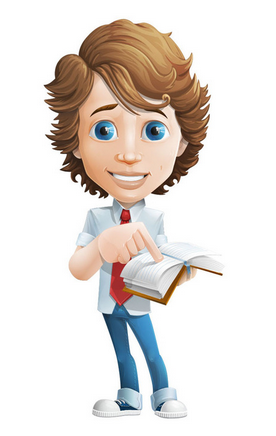 that
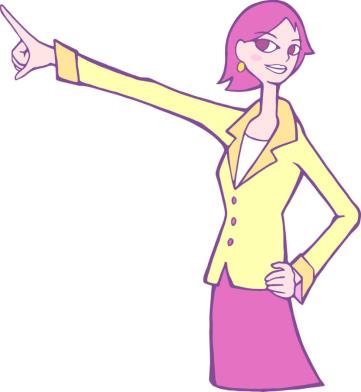 this
that“那，那个”距离说话人远的人或物用 that。
this“这，这个”距离说话人近的人或物用 this。
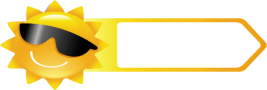 Practice
Let’s say
What’s that?
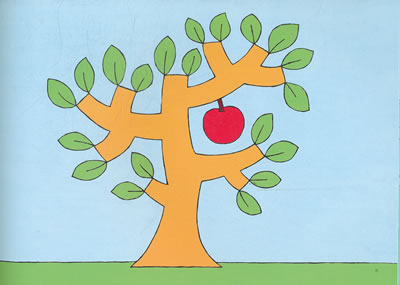 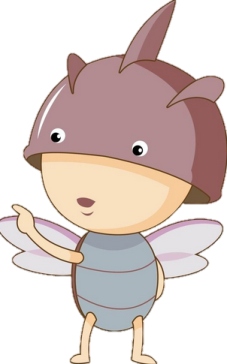 It’s an apple.
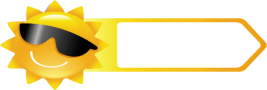 Practice
Let’s say
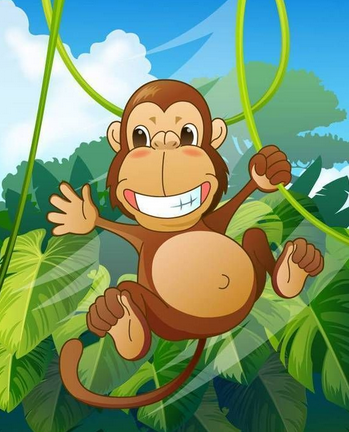 What’s that?
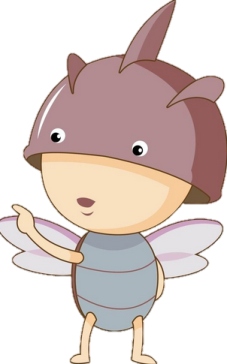 It’s a monkey.
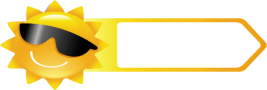 Practice
Let’s say
What’s that?
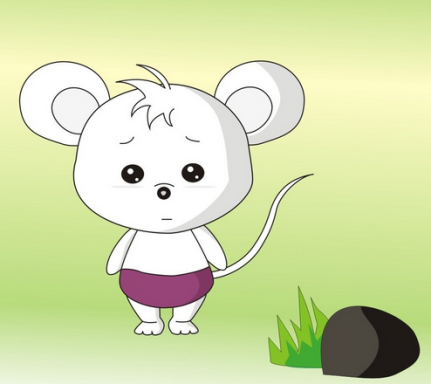 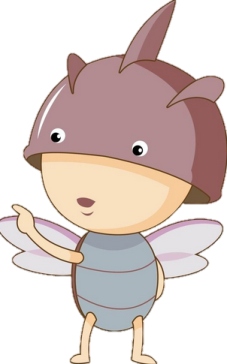 It’s a mouse.
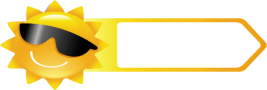 Practice
Let’s find
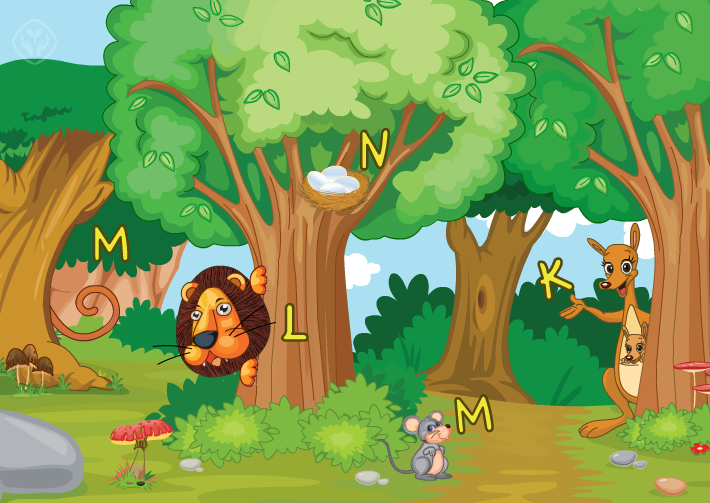 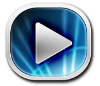 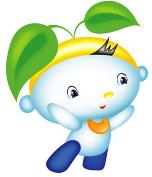 Summary
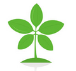 本课学到的重点单词：
monkey     mouse     nest
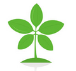 本课学到的重点句型：
—What’s that?
—It’s a …
Homework
1. 跟读课文Just talk部分的录音，注意语音、语调。
2. 熟练背诵并书写字母 Aa 至 Nn。
3. 用英语向你的朋友或家人说Chant: M, M, monkey; N, N, nest.
4. 预习本单元Lesson 27的内容。
Close